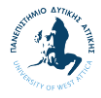 Ναυπηγικό Σχέδιο και Αρχές Casd 

ΤΜΗΜΑ ΝΑΥΠΗΓΩΝ ΜΗΧΑΝΙΚΩΝ
ΕΙΣΑΓΩΓΗ
ΠΑΡΟΥΣΙΑΣΗ ΝΑΥΠΗΓΙΚΩΝ ΓΡΑΜΜΩΝ 2




Γεώργιος Κ. Χατζηκωνσταντής Επίκουρος Καθηγητής 
Διπλ. Ναυπηγός Μηχανολόγος Μηχανικός 
M.Sc. ‘’Διασφάλιση Ποιότητας’’
Τμήμα Ναυπηγικών Μηχανικών 
Πανεπιστημίου Δυτικής Αττικής (ΠΑ.Δ.Α.)
1
ΝΑΥΠΗΓΙΚΟ ΣΧΕΔΙΟ ΚΑΙ ΑΡΧΕΣ CASD           ΚΑΘΗΓΗΤΗΣ ΓΕΩΡΓΙΟΣ Κ. ΧΑΤΖΗΚΩΝΣΤΑΝΤΗΣ  2024
ΕΠΙΠΕΔΑ  -  ΟΙΚΟΓΕΝΕΙΕΣ ΚΑΜΠΥΛΩΝ
1η οικογένεια καμπυλών
2η οικογένεια καμπυλών
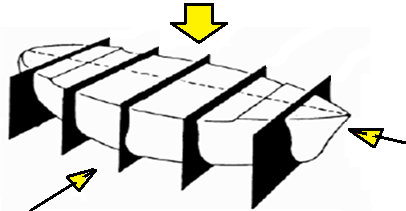 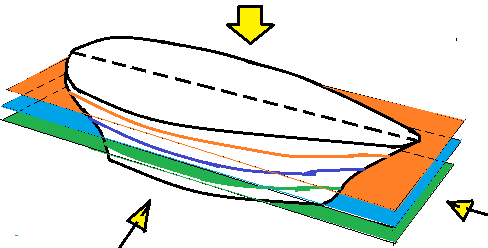 Σχήμα 44 α
Σχήμα 44 β
3η οικογένεια καμπυλών
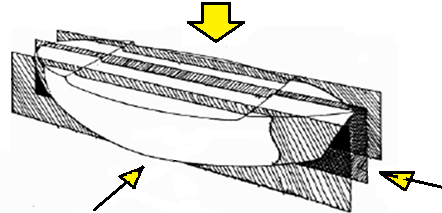 Σχήμα 44 γ
2
ΝΑΥΠΗΓΙΚΟ ΣΧΕΔΙΟ ΚΑΙ ΑΡΧΕΣ CASD                        ΚΑΘΗΓΗΤΗΣ ΓΕΩΡΓΙΟΣ Κ. ΧΑΤΖΗΚΩΝΣΤΑΝΤΗΣ                2024
ΠΑΡΟΥΣΙΑΣΗ –  ΝΑΥΠΗΓΙΚΩΝ ΓΡΑΜΜΩΝ / AΠΕΙΚΟΝΙΣΗ – ΑΝΤΙΣΤΟΙΧΙΑ ΣΗΜΕΙΩΝ
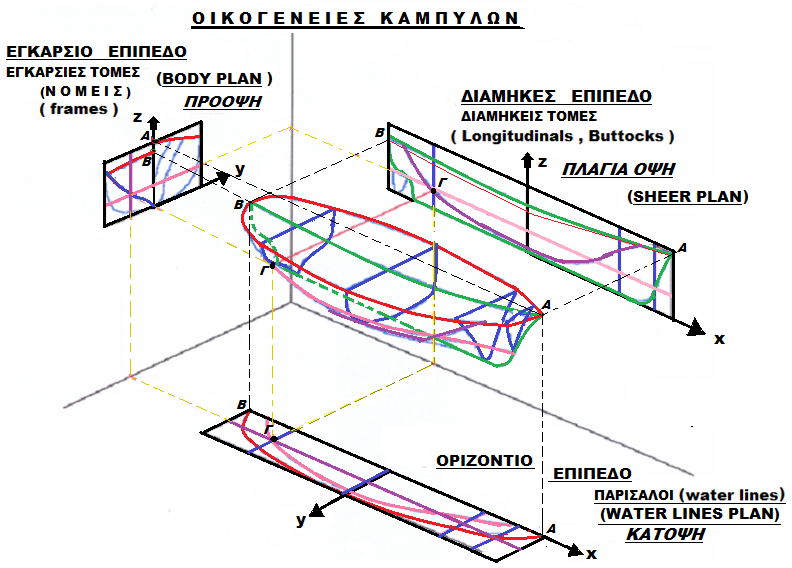 Σχήμα 43
3
ΝΑΥΠΗΓΙΚΟ ΣΧΕΔΙΟ ΚΑΙ ΑΡΧΕΣ CASD                        ΚΑΘΗΓΗΤΗΣ ΓΕΩΡΓΙΟΣ Κ. ΧΑΤΖΗΚΩΝΣΤΑΝΤΗΣ                2024
ΣΧΕΔΙΑΣΗ ΟΨΕΩΝ
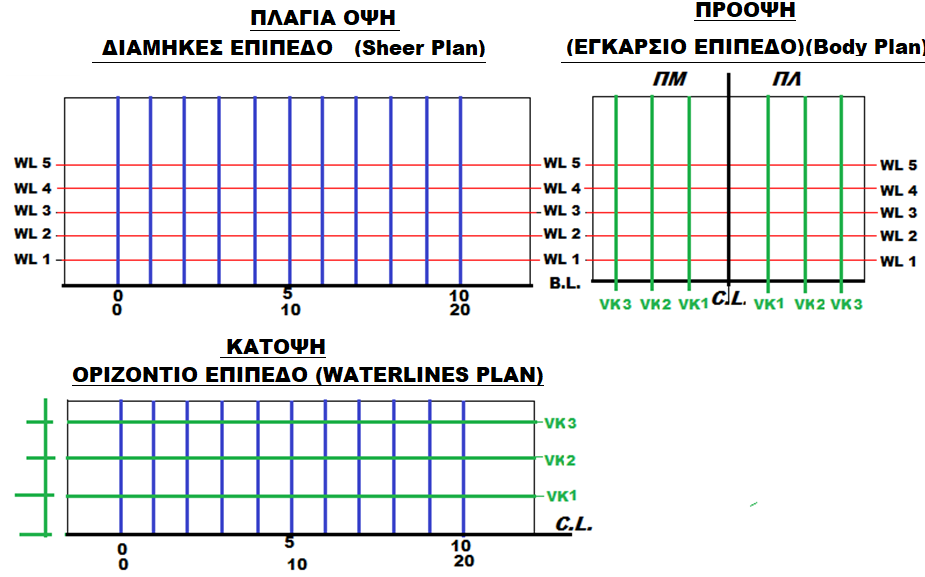 Σχήμα 45
4
ΝΑΥΠΗΓΙΚΟ ΣΧΕΔΙΟ ΚΑΙ ΑΡΧΕΣ CASD                        ΚΑΘΗΓΗΤΗΣ ΓΕΩΡΓΙΟΣ Κ. ΧΑΤΖΗΚΩΝΣΤΑΝΤΗΣ                2024
Χάραξη Ναυπηγικών Γραμμών : Για τη χάραξη του σχεδίου των Ναυπηγικών γραμμών
5
ΝΑΥΠΗΓΙΚΟ ΣΧΕΔΙΟ ΚΑΙ ΑΡΧΕΣ CASD                        ΚΑΘΗΓΗΤΗΣ ΓΕΩΡΓΙΟΣ Κ. ΧΑΤΖΗΚΩΝΣΤΑΝΤΗΣ                2024
ΠΛΟΙΟ 
ΣΧΕΔΙΑΣΗΣ 
ΣΤΟ 
ΕΡΓΑΣΤΗΡΙΟ
ΝΑΥΠΗΓΙΚΟ ΣΧΕΔΙΟ ΚΑΙ ΑΡΧΕΣ CASD                        ΚΑΘΗΓΗΤΗΣ ΓΕΩΡΓΙΟΣ Κ. ΧΑΤΖΗΚΩΝΣΤΑΝΤΗΣ                2024
6
Κύριες Διαστάσεις

Ολικό μήκος (Length over all) (LOA) ……………………………….….. = 25,200 m
Μήκος μεταξύ καθέτων (Length between perpendiculars) (LBP) …… = 21,000 m
Μήκος ισάλου σχεδίασης (Design Length water line) (DWL) ………. =  21,175  m
Μέγιστο πλάτος (Breadth moulded) (B) …………………...………..… =   6,200 m
Κοίλο (Depth moulded) (D) (Νομ.5) .…………………………………..  =   3,075 m
Βύθισμα (Draft moulded) (T ή d) (WL 4)  ……………………………… =   2,000 m
Ισαπόσταση θεωρητικών νομέων (Frame Spacing – theoretical) ….. =   2,100 m
Ισαπόσταση ισάλων (waterline spacing) ………………………………. =  0,500 m
Ισαπόσταση διαμήκων τομών (vertical spacing) ……………………… =  1,250  m
ΝΑΥΠΗΓΙΚΟ ΣΧΕΔΙΟ ΚΑΙ ΑΡΧΕΣ CASD                        ΚΑΘΗΓΗΤΗΣ ΓΕΩΡΓΙΟΣ Κ. ΧΑΤΖΗΚΩΝΣΤΑΝΤΗΣ                2024
7
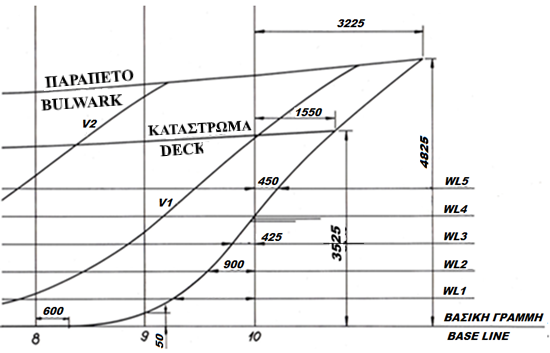 Περίγραμμα Πλώρης
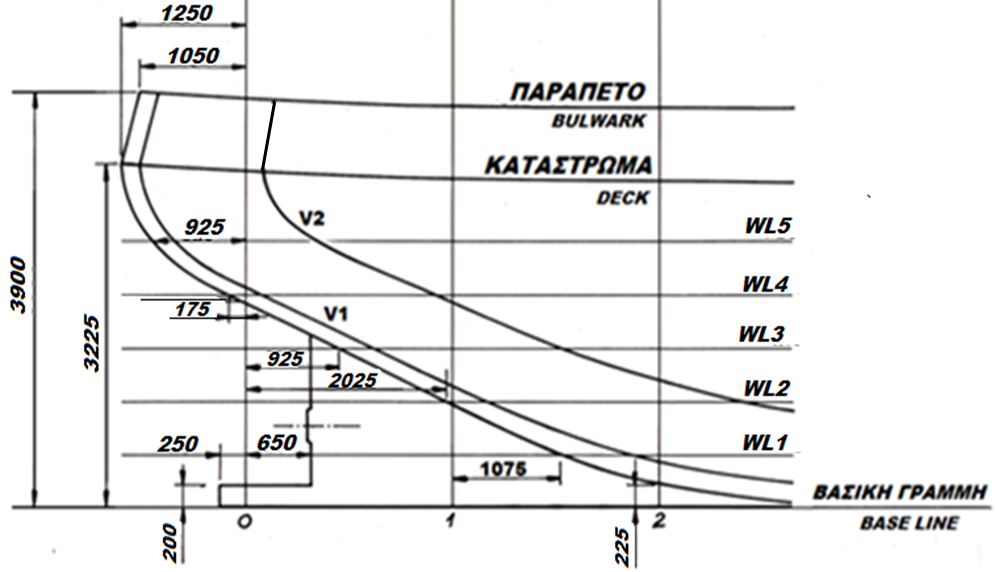 Σχήμα 48
Περίγραμμα Πρύμνης
Σχήμα 49
8
ΝΑΥΠΗΓΙΚΟ ΣΧΕΔΙΟ ΚΑΙ ΑΡΧΕΣ CASD    ΚΑΘΗΓΗΤΗΣ ΓΕΩΡΓΙΟΣ Κ. ΧΑΤΖΗΚΩΝΣΤΑΝΤΗΣ   2024
Λεπτομέρεια σχεδίασης κουπαστής (παραπέτο)
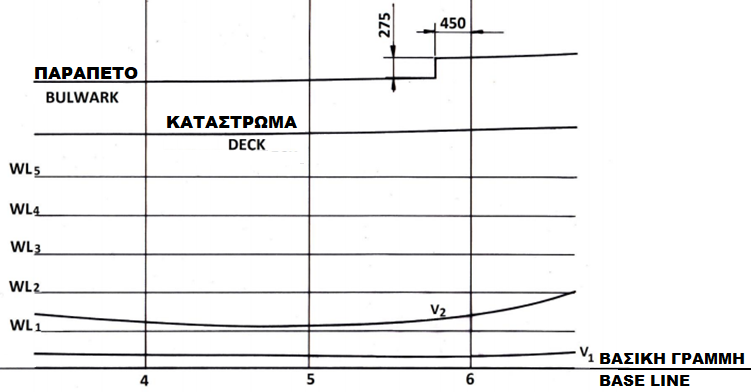 Σχήμα 50
9
ΝΑΥΠΗΓΙΚΟ ΣΧΕΔΙΟ ΚΑΙ ΑΡΧΕΣ CASD    ΚΑΘΗΓΗΤΗΣ ΓΕΩΡΓΙΟΣ Κ. ΧΑΤΖΗΚΩΝΣΤΑΝΤΗΣ   2024
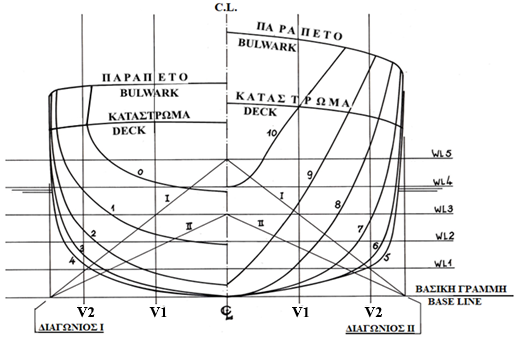 Σχήμα 51
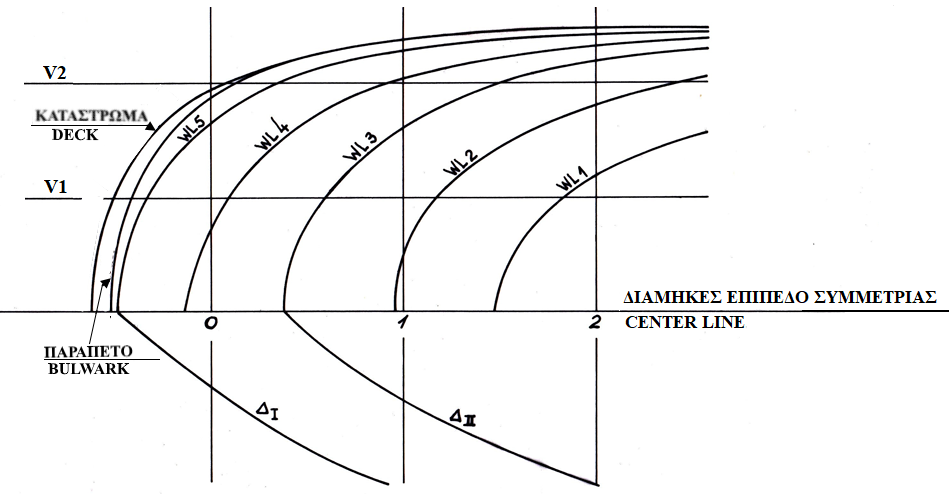 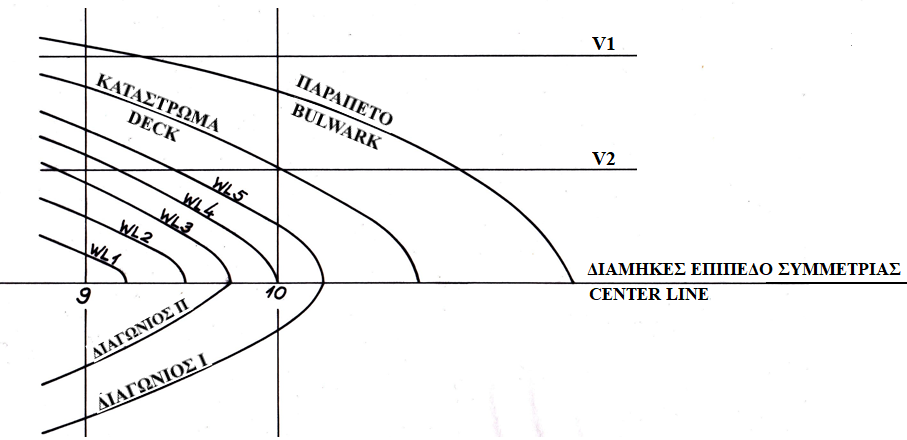 Σχήμα 53
Σχήμα 52
10
ΝΑΥΠΗΓΙΚΟ ΣΧΕΔΙΟ ΚΑΙ ΑΡΧΕΣ CASD                        ΚΑΘΗΓΗΤΗΣ ΓΕΩΡΓΙΟΣ Κ. ΧΑΤΖΗΚΩΝΣΤΑΝΤΗΣ                2024
ΠΙΝΑΚΑΣ ΣΥΝΤΕΤΑΓΜΕΝΩΝ (offsets)
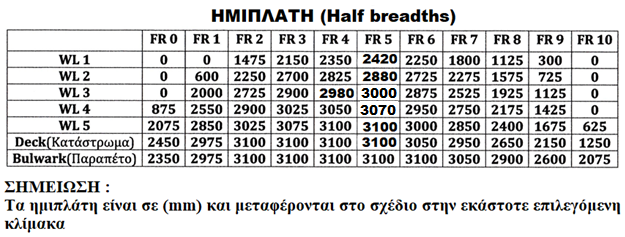 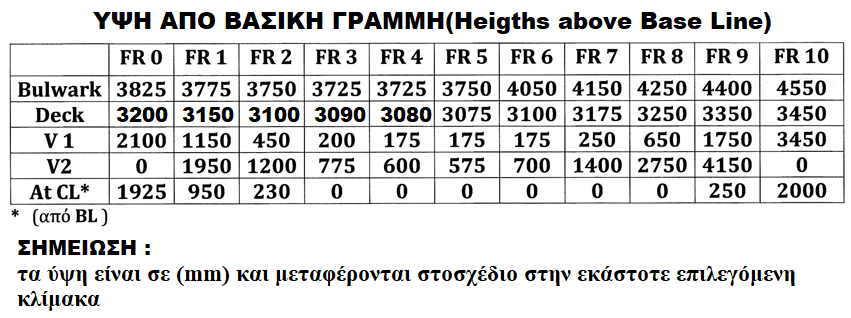 ΝΑΥΠΗΓΙΚΟ ΣΧΕΔΙΟ ΚΑΙ ΑΡΧΕΣ CASD                        ΚΑΘΗΓΗΤΗΣ ΓΕΩΡΓΙΟΣ Κ. ΧΑΤΖΗΚΩΝΣΤΑΝΤΗΣ                2024
11
ΔΙΑΔΙΚΑΣΙΑ 

ΣΧΕΔΙΑΣΗΣ 

ΝΑΥΠΗΓΙΚΩΝ 

ΓΡΑΜΜΩΝ
12
ΝΑΥΠΗΓΙΚΟ ΣΧΕΔΙΟ ΚΑΙ ΑΡΧΕΣ CASD    ΚΑΘΗΓΗΤΗΣ ΓΕΩΡΓΙΟΣ Κ. ΧΑΤΖΗΚΩΝΣΤΑΝΤΗΣ   2024
ΣΧΕΔΙΑΣΗ : περίγραμμα- πλέγμα
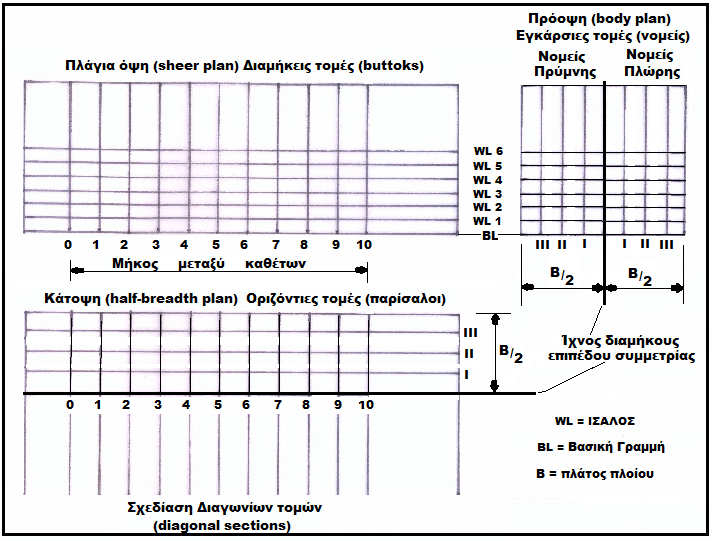 ΝΑΥΠΗΓΙΚΟ ΣΧΕΔΙΟ ΚΑΙ ΑΡΧΕΣ CASD                        ΚΑΘΗΓΗΤΗΣ ΓΕΩΡΓΙΟΣ Κ. ΧΑΤΖΗΚΩΝΣΤΑΝΤΗΣ                2024
13
ΔΙΑΔΙΚΑΣΙΑ ΣΧΕΔΙΑΣΗΣ ΝΑΥΠΗΓΙΚΩΝ ΓΡΑΜΜΩΝ  1/2
1. Σχεδιάζεται στη διαμήκη( πλάγια) όψη (sheer plan) το πλήρες περίγραμμα του διαμήκους επιπέδου συμμετρίας του πλοίου, χρησιμοποιώντας τα δεδομένα για :
      - Περίγραμμα πλώρης   - Περίγραμμα πρύμνης  - Κατάστρωμα και παραπέτο 
  2. Σχεδιάζεται η καμπύλη καταστρώματος στο εγκάρσιο επίπεδο (body plan, πρόοψη) και στο οριζόντιο επίπεδο κάτοψη (half-breadth plan, κάτοψη)
  3. Σχεδιάζεται η καμπύλη παραπέτου στο εγκάρσιο επίπεδο (body plan, πρόοψη) και στο οριζόντιο επίπεδο κάτοψη (half-breadth plan, κάτοψη)
  4. Σχεδίαση καμπυλών ζυγών (0,2,4,6,8,10) νομέων στη πρόοψη (body plan) 
  5. Σχεδίαση καμπυλών περιττών (1,3,5) ισάλων στην κάτοψη (half-breadth plan)
  6. Σχεδίαση 1ης ή 2ης ή 3ης  διαμήκους τομής στην πλάγια όψη (sheer plan) 
   7. Εξομάλυνση καμπυλών στα τρία επίπεδα
   8. Σχεδίαση υπολοίπων τομών / καμπυλών στα τρία επίπεδα
   9. Προσδιορισμός διαγωνίων στην πρόοψη (body plan) 
 10. Σχεδίαση των καμπυλών των διαγωνίων στην κάτοψη (half-breadth plan) κάτω από τις καμπύλες των ισάλων
 11. Τελικός έλεγχος ομαλότητας καμπυλών
ΝΑΥΠΗΓΙΚΟ ΣΧΕΔΙΟ ΚΑΙ ΑΡΧΕΣ CASD                        ΚΑΘΗΓΗΤΗΣ ΓΕΩΡΓΙΟΣ Κ. ΧΑΤΖΗΚΩΝΣΤΑΝΤΗΣ                2024
14
ΔΙΑΔΙΚΑΣΙΑ ΣΧΕΔΙΑΣΗΣ ΝΑΥΠΗΓΙΚΩΝ ΓΡΑΜΜΩΝ 2/2
ΣΗΜΕΙΩΣΗ :  στα προηγούμενα βήματα 4 , 5 μπορεί να επιλεγούν οι νομείς με περιττό αριθμό και οι παρίσαλοι με ζυγό αριθμό.


ΕΠΙΣΗΜΑΝΣΗ : η σχεδίαση του περιγράμματος του επιπέδου συμμετρίας του πλοίου με τα περιγράμματα πλώρης και πρύμνης και η σχεδίαση καμπύλης καταστρώματος και παραπέτου πρέπει να γίνουν πρώτα ώστε να είναι γνωστά τα σημεία αρχής και τέλους των νομέων οι οποίοι πρέπει να σχεδιαστούν πλήρεις.
15
ΝΑΥΠΗΓΙΚΟ ΣΧΕΔΙΟ ΚΑΙ ΑΡΧΕΣ CASD                        ΚΑΘΗΓΗΤΗΣ ΓΕΩΡΓΙΟΣ Κ. ΧΑΤΖΗΚΩΝΣΤΑΝΤΗΣ                2024
Πίνακας συντεταγμένων  (offsets table)
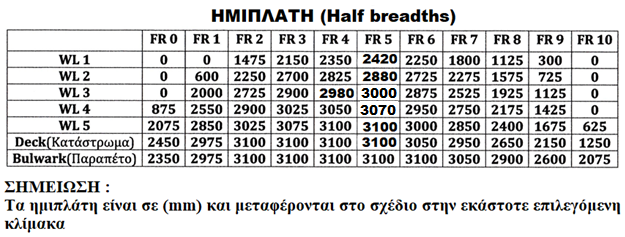 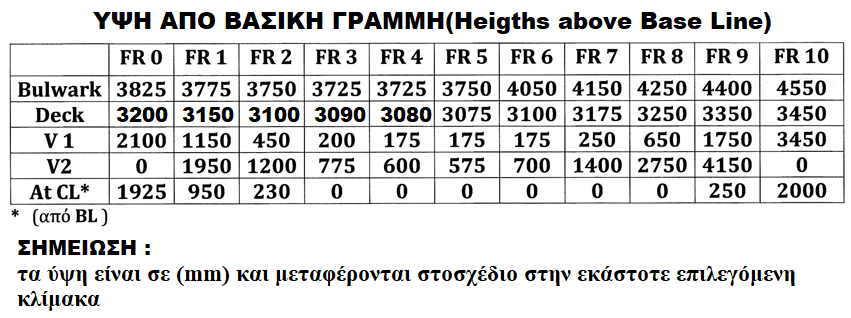 16
ΝΑΥΠΗΓΙΚΟ ΣΧΕΔΙΟ ΚΑΙ ΑΡΧΕΣ CASD    ΚΑΘΗΓΗΤΗΣ ΓΕΩΡΓΙΟΣ Κ. ΧΑΤΖΗΚΩΝΣΤΑΝΤΗΣ   2024
Σχεδίαση Νομέα 9  (1/5)
Η σχεδίαση του νομέα 9 γίνεται στο εγκάρσιο επίπεδο (body
     plan, πρόοψη) στο ΔΕΞΙ τμήμα δεδομένου ότι ο νομέας 9 είναι   
     νομέας του πρωραίου τμήματος.

Το εγκάρσιο επίπεδο έχει συντεταγμένες  
   - Y = ημιπλάτη
   - Z = ύψη 

- Τα ύψη είναι : - η θέση της κάθε ισάλου 
                         - η καθ΄ύψος απόσταση από τη βασική γραμμή των     
                           σημείων τομής του νομέα 9 με κατάστρωμα,   
                           παραπέτο,  V1  ,V2  και επί του διαμήκους επιπέδου  
                           συμμετρίας.

- Τα ημιπλάτη είναι οι αποστάσεις από το διάμηκες επίπεδο συμμετρίας του σημείου τομής του νομέα επάνω στη κάθε ίσαλο.
ΝΑΥΠΗΓΙΚΟ ΣΧΕΔΙΟ ΚΑΙ ΑΡΧΕΣ CASD                        ΚΑΘΗΓΗΤΗΣ ΓΕΩΡΓΙΟΣ Κ. ΧΑΤΖΗΚΩΝΣΤΑΝΤΗΣ                2024
17
Σχεδίαση  Νομέα 9 (2/5)
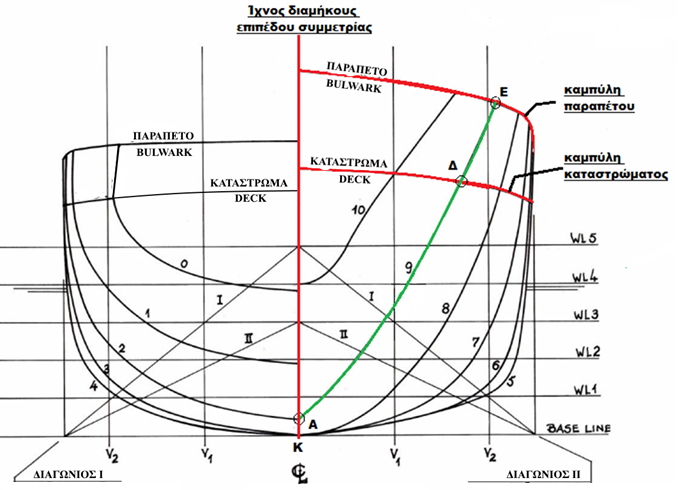 Σχήμα 54
ΝΑΥΠΗΓΙΚΟ ΣΧΕΔΙΟ ΚΑΙ ΑΡΧΕΣ CASD                        ΚΑΘΗΓΗΤΗΣ ΓΕΩΡΓΙΟΣ Κ. ΧΑΤΖΗΚΩΝΣΤΑΝΤΗΣ                2024
18
Προσδιορισμός Νομ. 9 (3/5)
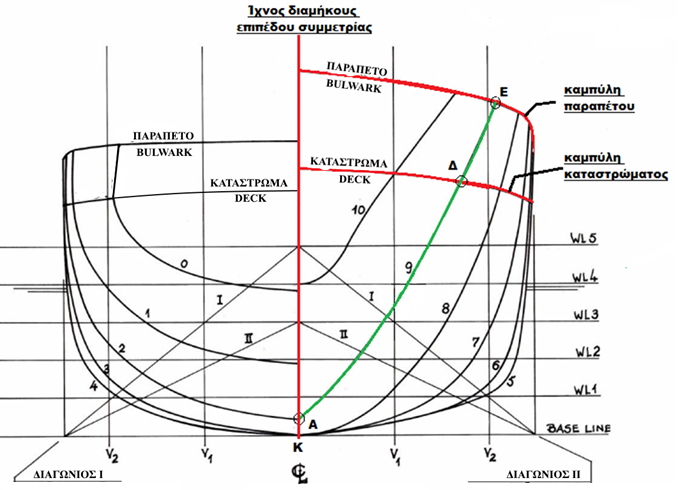 Σχήμα 55
19
ΝΑΥΠΗΓΙΚΟ ΣΧΕΔΙΟ ΚΑΙ ΑΡΧΕΣ CASD           ΚΑΘΗΓΗΤΗΣ ΓΕΩΡΓΙΟΣ Κ. ΧΑΤΖΗΚΩΝΣΤΑΝΤΗΣ  2024
Σχεδίαση Νομέα 9 (4/5)
Από τον πίνακα ΗΜΙΠΛΑΤΗ , σελ. 6 (φυλλαδίου) ευρίσκονται τα ζητούμενα ημιπλάτη.
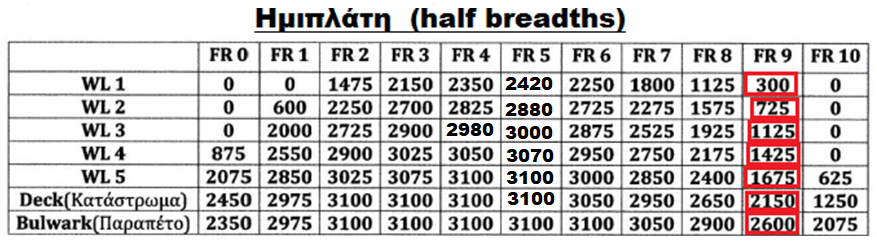 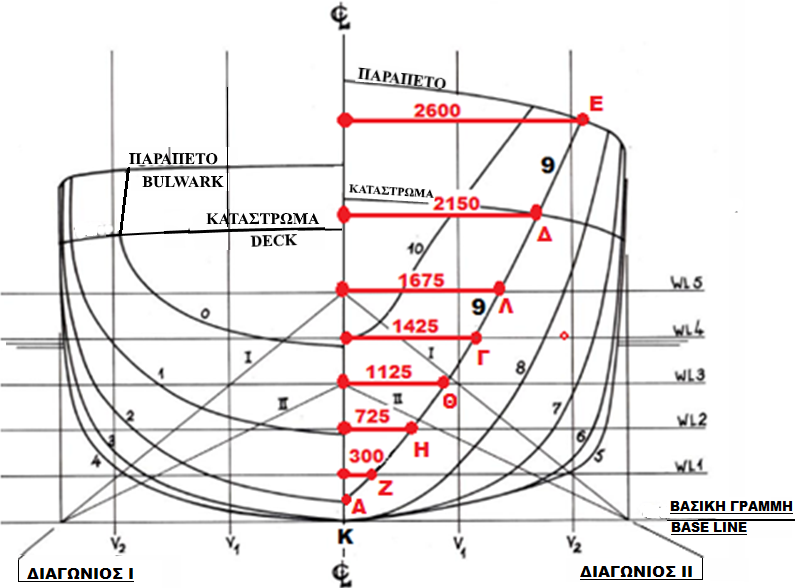 Σχήμα 56
20
ΝΑΥΠΗΓΙΚΟ ΣΧΕΔΙΟ ΚΑΙ ΑΡΧΕΣ CASD                        ΚΑΘΗΓΗΤΗΣ ΓΕΩΡΓΙΟΣ Κ. ΧΑΤΖΗΚΩΝΣΤΑΝΤΗΣ                2024
Σχεδίαση Νομέα 9 (5/5)
Από τον πίνακα ΥΨΗ ΑΠΟ ΒΑΣΙΚΗ ΓΡΑΜΜΗ, σελ. 6 (φυλλαδίου) ευρίσκονται τα ζητούμενα ύψη.
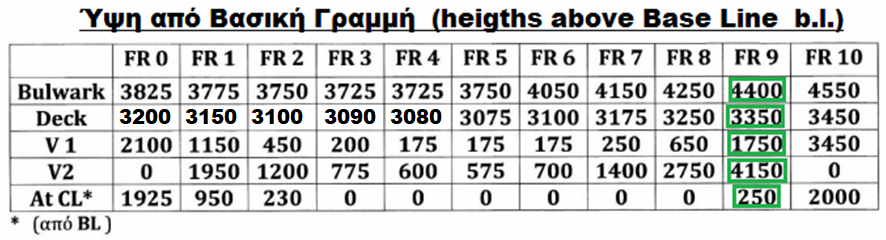 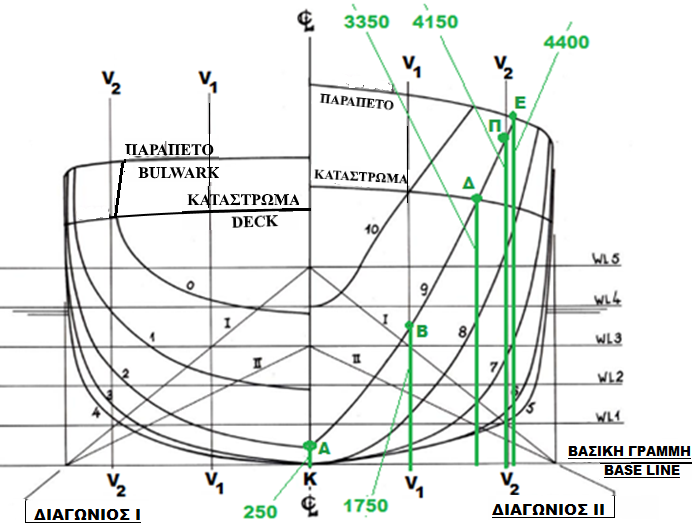 Σχήμα 57
21
ΝΑΥΠΗΓΙΚΟ ΣΧΕΔΙΟ ΚΑΙ ΑΡΧΕΣ CASD                        ΚΑΘΗΓΗΤΗΣ ΓΕΩΡΓΙΟΣ Κ. ΧΑΤΖΗΚΩΝΣΤΑΝΤΗΣ                2024